Mix & Match Series
Interview: B-4
Explain how you are eligible to become a U.S. Citizen
I have been a permanent resident:
for (>5) years OR
for (>3) years and I’m married to a US citizen.
What is your full legal name?
My full legal name is (first, middle, last)
What is your country of birth?
My country of birth is (Mexico) … .
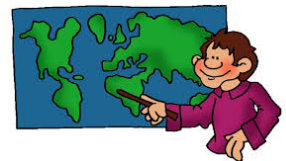 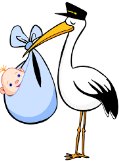 Where do you live?
My address is …
How do you make your living?
I work at … .
I go to school at … 
I stay at home and take care of the family.
I am retired.
Have you ever traveled outside the US?
No, I have not left the US.
Yes, I left on (date) and returned on (date)
What is your marital status?
I am:
Single
Married
Divorced
Widowed
Do you have any dependents?
No, I don’t have any dependents.
Yes, I have one child.
Yes, I have 2 children.
My parents live with me
Have you ever claimed to be a US citizen?
No, never.
Do you pay taxes every year?
No, I pay my taxes every year.
I don’t pay taxes – I’m retired.
Have you ever been a terrorist?
No, never
Have you ever been arrested or stopped by the police?
No, never.
Do you support the Constitution?
Yes, I do!!
If the law requires it, are you willing to bear arms in the US armed forces?
Yes, I am.
What is “to bear arms”?
I will use a weapon to protect the United States.
Are you willing to perform non-combatant services for the US armed forces?
Yes, I am.
What is “non-combatant”?
I will help the Army without using a weapon.
Do you promise that everything you have said is true?
Yes, I do.